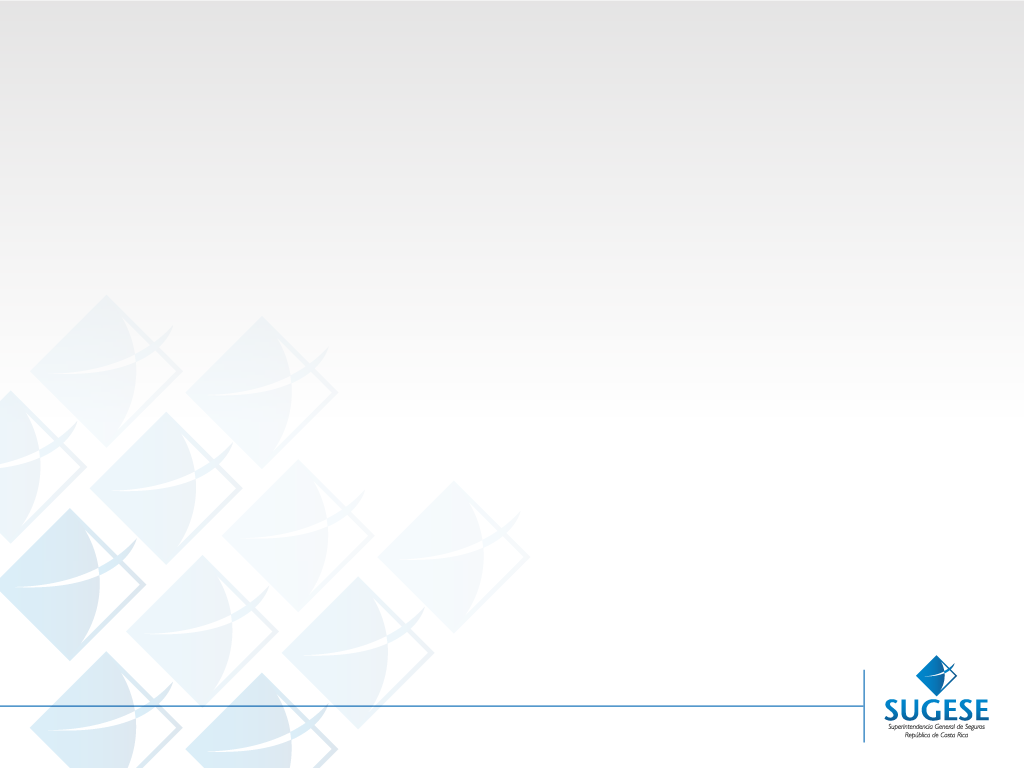 Campaña Información y sensibilización del Mercado de Seguros en Costa Rica
Supervisión de Grupos Financieros

Caso de Costa Rica

XXI Asamblea Anual ASSAL
Santiago, Chile
Abril 2010

Javier Cascante E.
Superintendencia General de Seguros
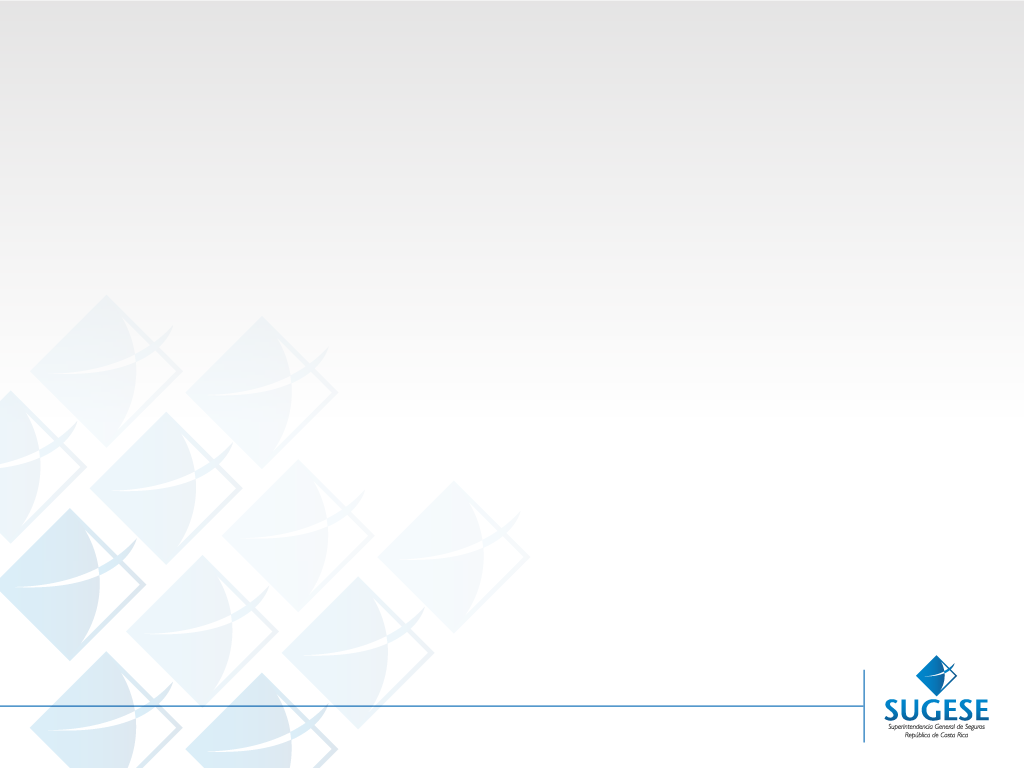 Contenido
Estructura operativa de la supervisión.
Supervisión de grupos:
Definición.
Autorización.
Coordinación. 
Riesgos inherentes. 
Consideraciones finales.
Campaña Información y sensibilización del Mercado de Seguros en Costa Rica
Superintendencia General de Seguros
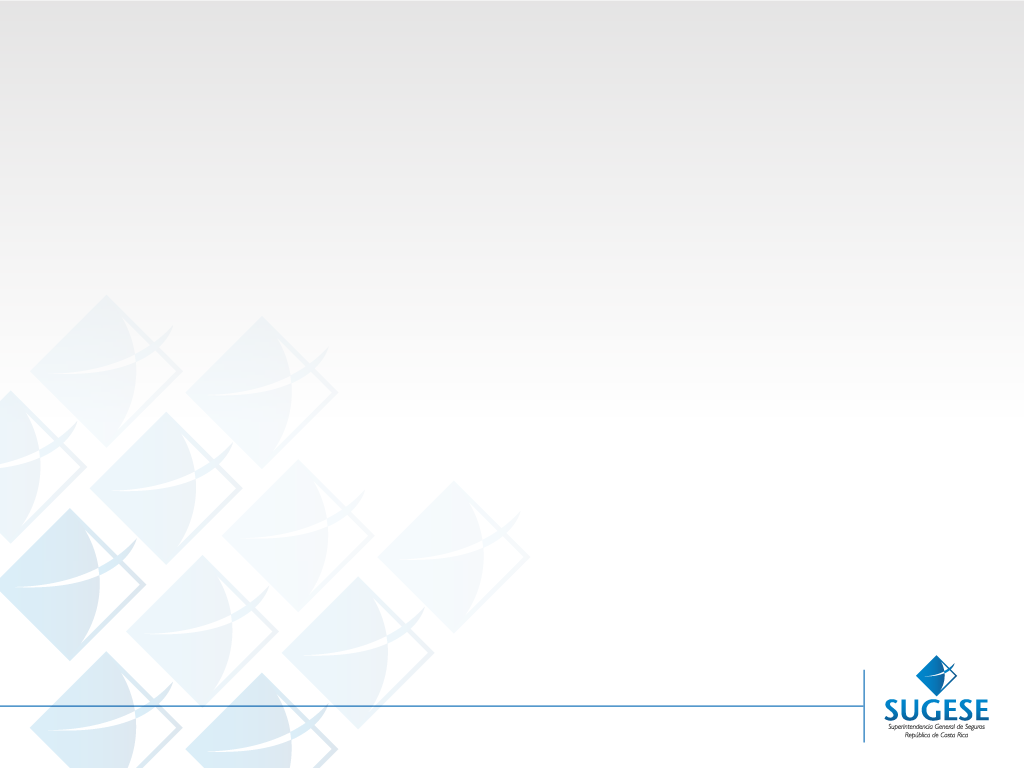 Estructura de la Supervisión
Consejo Nacional de Supervisión del Sistema Financiero (CONASSIF):
Órgano de Dirección del sistema de supervisión.
Compuesto por cinco directores independientes, el Presidente del Banco Central y el Ministro de Hacienda.
Nombra a los jerarcas de las superintendencias.
Aprueba las políticas y recursos.
Aprueba los reglamentos del mercado financiero.
Resuelva en alzada los recursos administrativos de los supervisados, agotando la vía administrativa.
Aprueba la intervención y liquidación de entidades.
Campaña Información y sensibilización del Mercado de Seguros en Costa Rica
Superintendencia General de Seguros
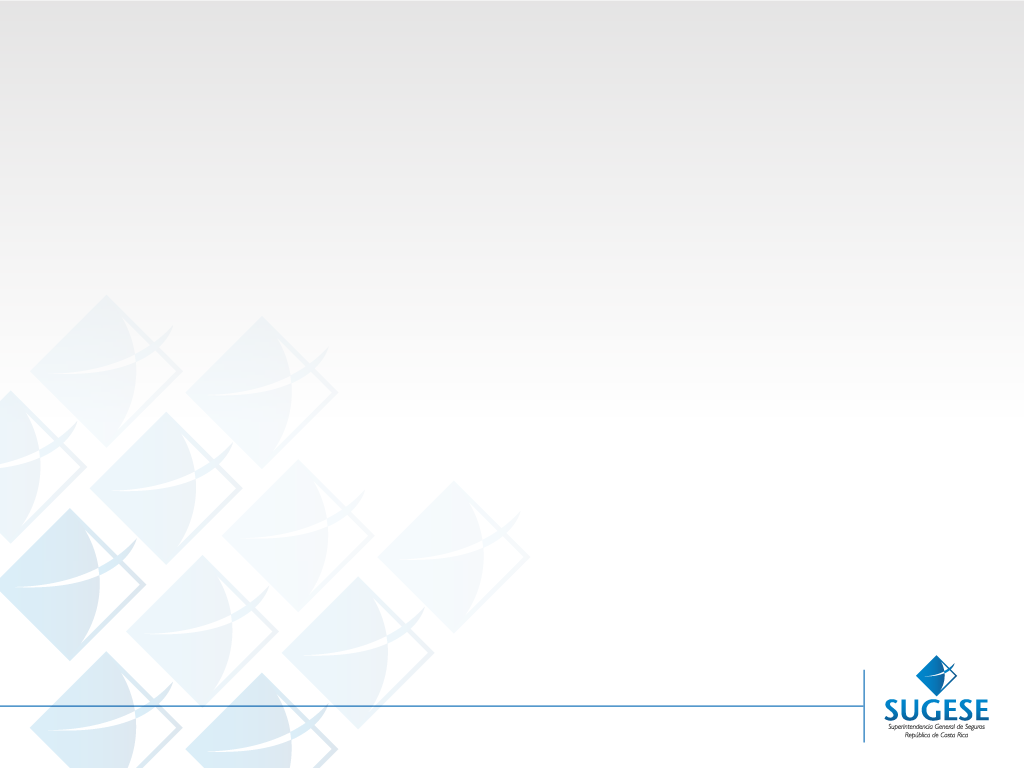 Estructura de la Supervisión
Órganos de Supervisión:
Superintendencia General de Entidades Financieras. (SUGEF)
Superintendencia General de Valores. (SUGEVAL)
Superintendencia de Pensiones. (SUPEN)
Superintendencia General de Seguros. (SUGESE)
Campaña Información y sensibilización del Mercado de Seguros en Costa Rica
Superintendencia General de Seguros
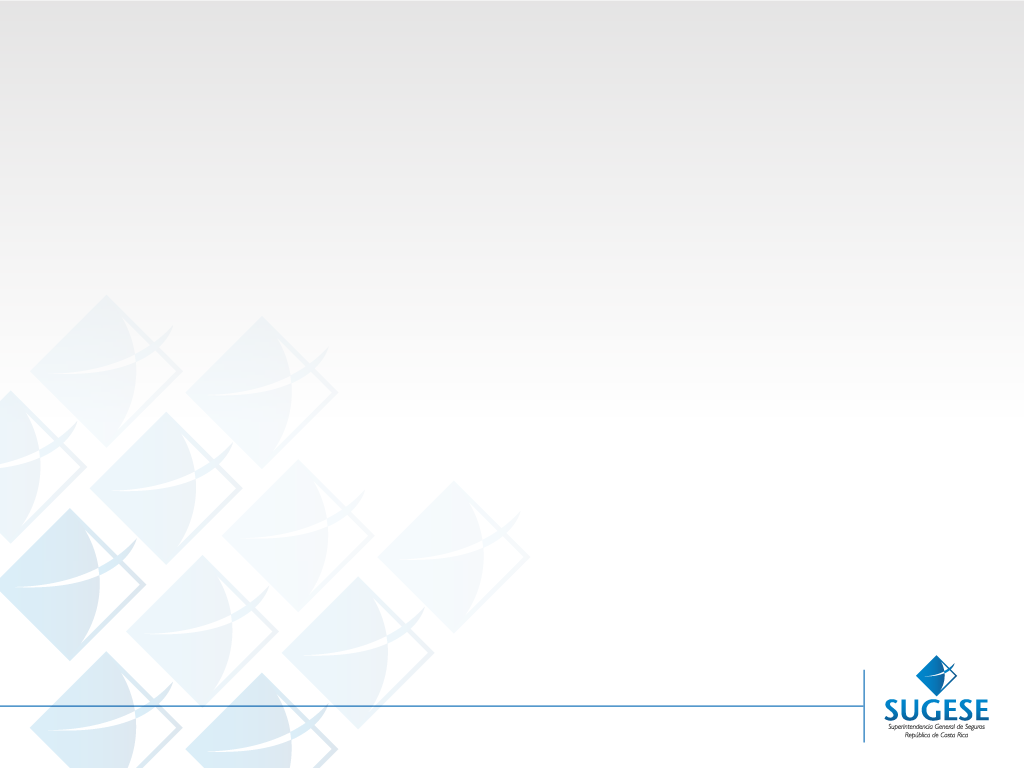 Estructura de la Supervisión
Órgano de Coordinación:
El Comité de Superintendentes se constituye como una instancia de coordinación de las labores propias de supervisión y regulación.
Autoriza, da recursos y seguimiento a los proyectos conjuntos de normativa, administrativos o tecnológicos.
Aprueba el informe de riesgo sistémico.
Coordina las acciones de supervisión conjuntas que requieran el concurso de más de un supervisor.
Informa periódicamente al CONASSIF.
Campaña Información y sensibilización del Mercado de Seguros en Costa Rica
Superintendencia General de Seguros
En Resumen
CONASSIF
REGULACIÓN
SUGEF
SUGEVAL
SUPEN
SUGESE
SUPERVISIÓN
Comité de Superintendentes
Instancia de
coordinación
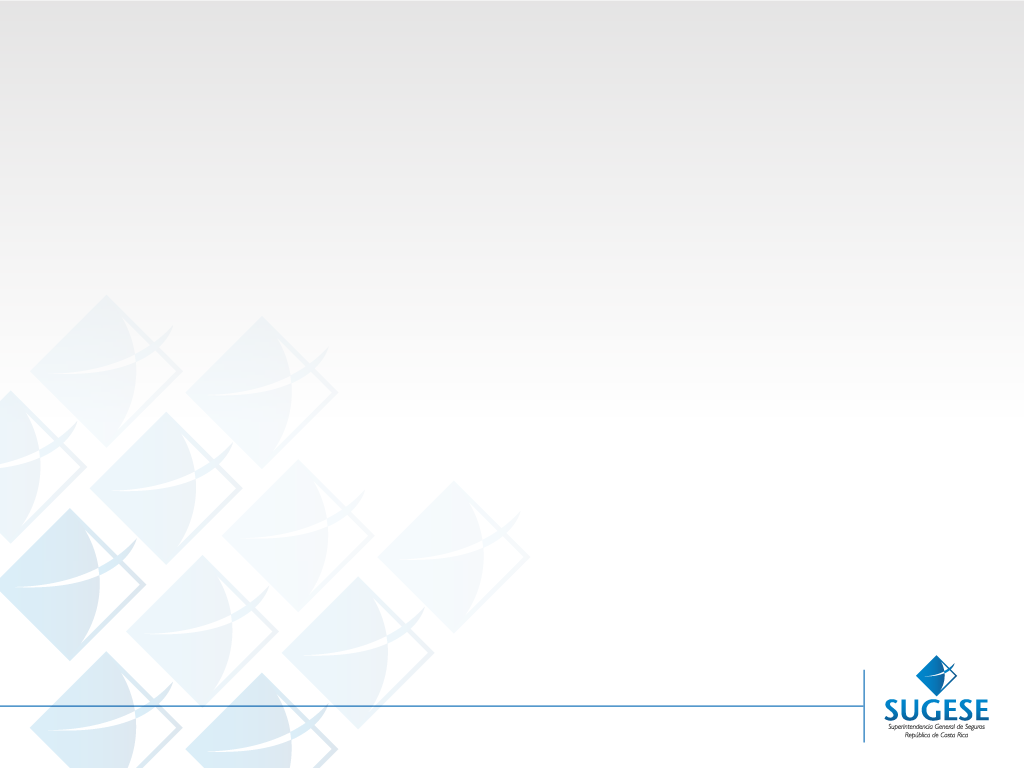 Supervisión de Grupos Financieros
Regulación de Grupos Financieros (GF). (Ley  7558) 
Establece normas concretas para la regulación y supervisión de GF.
El grupo debe constituirse por una sociedad controladora (SC) y las subsidiarias de éste.
Puede autorizarse a sociedades extranjeras para que se integren al GF.
Las entidades de carácter no societario (cooperativas, mutuales etc.) están autorizadas a constituir se como controladora del grupo.
Campaña Información y sensibilización del Mercado de Seguros en Costa Rica
Superintendencia General de Seguros
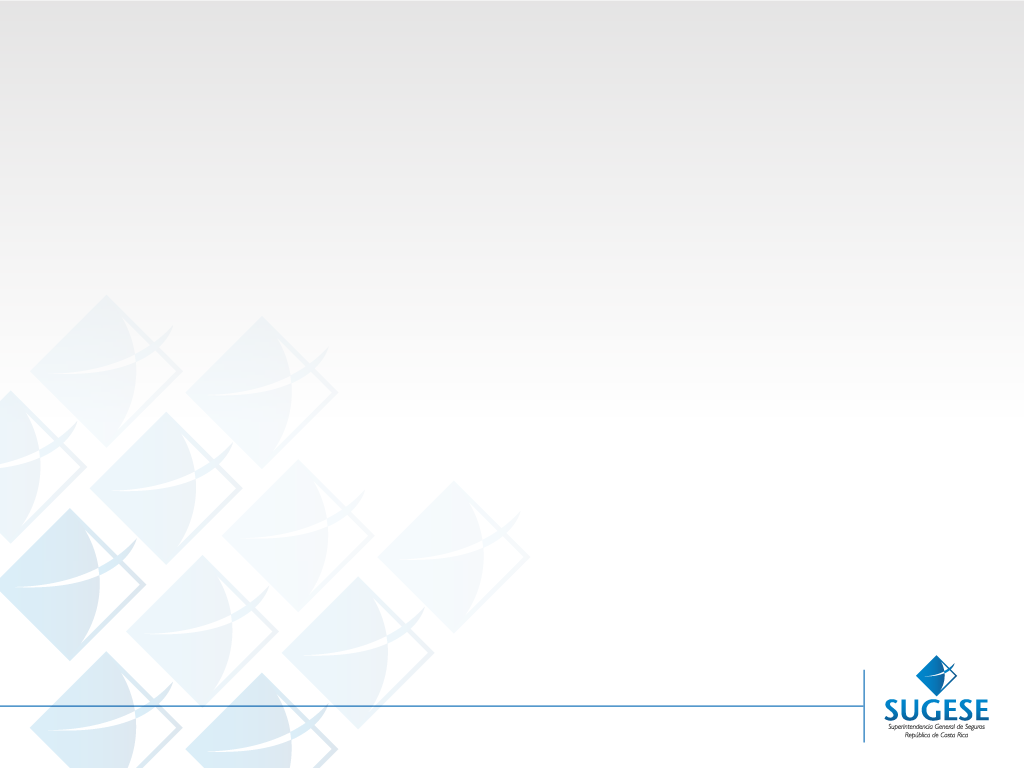 Supervisión de Grupos Financieros
El concepto de Sociedad Controladora:
Sociedades anónimas de objeto único: administrador de las acciones de las entidades que conforman el GF.
Custodia independiente de las acciones.
No puede realizar actividades propias de las entidades financieras que conforman el grupo.
Será propietaria de al menos el 25% del capital de las entidades que conforman el grupo.
Responde solidaria e ilimitadamente por el cumplimiento de las obligaciones de sus subsidiarias.
Campaña Información y sensibilización del Mercado de Seguros en Costa Rica
Superintendencia General de Seguros
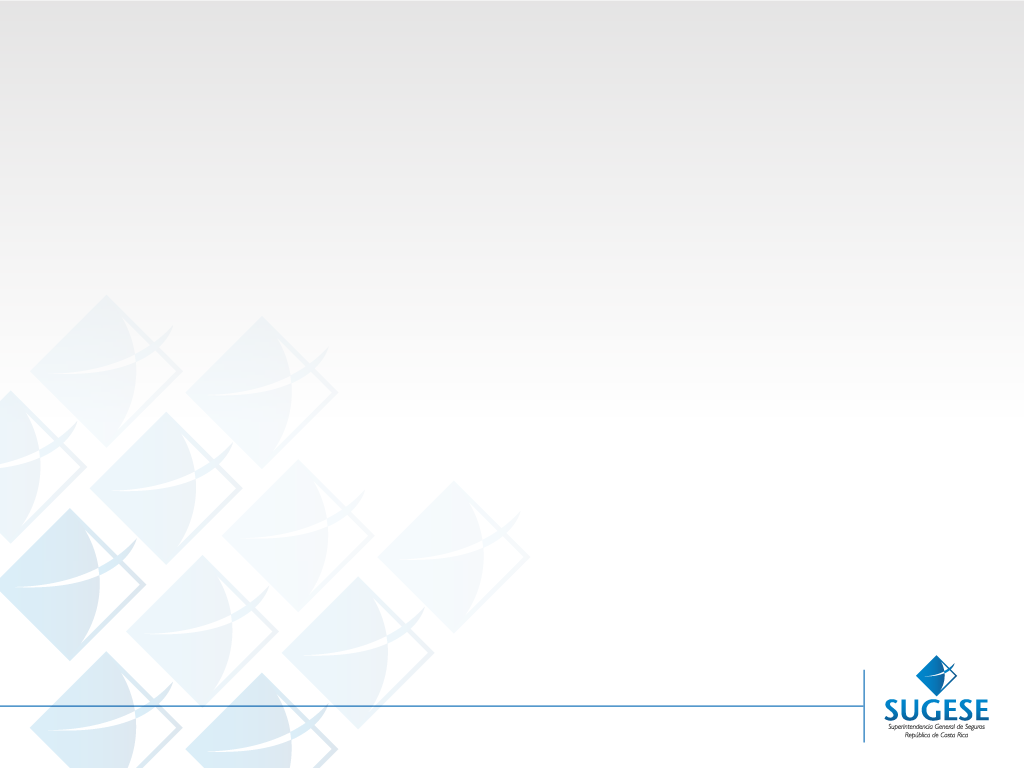 Supervisión de Grupos Financieros
Deberes de la Sociedad Controladora:
Consolida y suministrar estados financieros del grupo.
Suministrar información de:
operaciones intra grupo.
composición del capital social del GF.
calidad, el riesgo y la diversificación de activos.
Prohibición de realizar operaciones intragrupo en condiciones diferentes de aquellas en que las realiza con terceros. (Precios de transferencia)
Subsidiarias no pueden constituir empresas adicionales.
Campaña Información y sensibilización del Mercado de Seguros en Costa Rica
Superintendencia General de Seguros
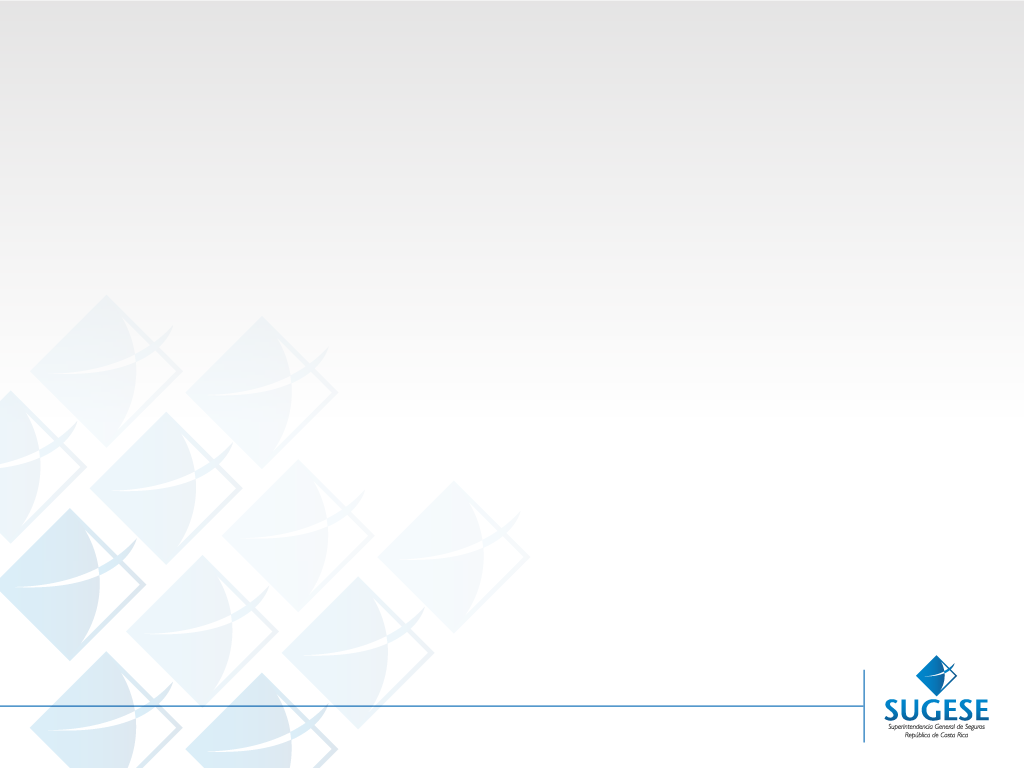 Supervisión de Grupos Financieros
Proceso de Autorización de Grupos (1):
Reglamento común al sistema financiero.
La supervisión individual se realiza de manera especializada.
El sector financiero que tenga una mayor participación en las operaciones del grupo, define el “supervisor del grupo” (¿consolidado?).
Debe integrarse como grupo financiero todas las empresas que funcionen como una misma unidad, sea “de hecho”, “por dirección” o “por compartir instalaciones”.
Campaña Información y sensibilización del Mercado de Seguros en Costa Rica
Superintendencia General de Seguros
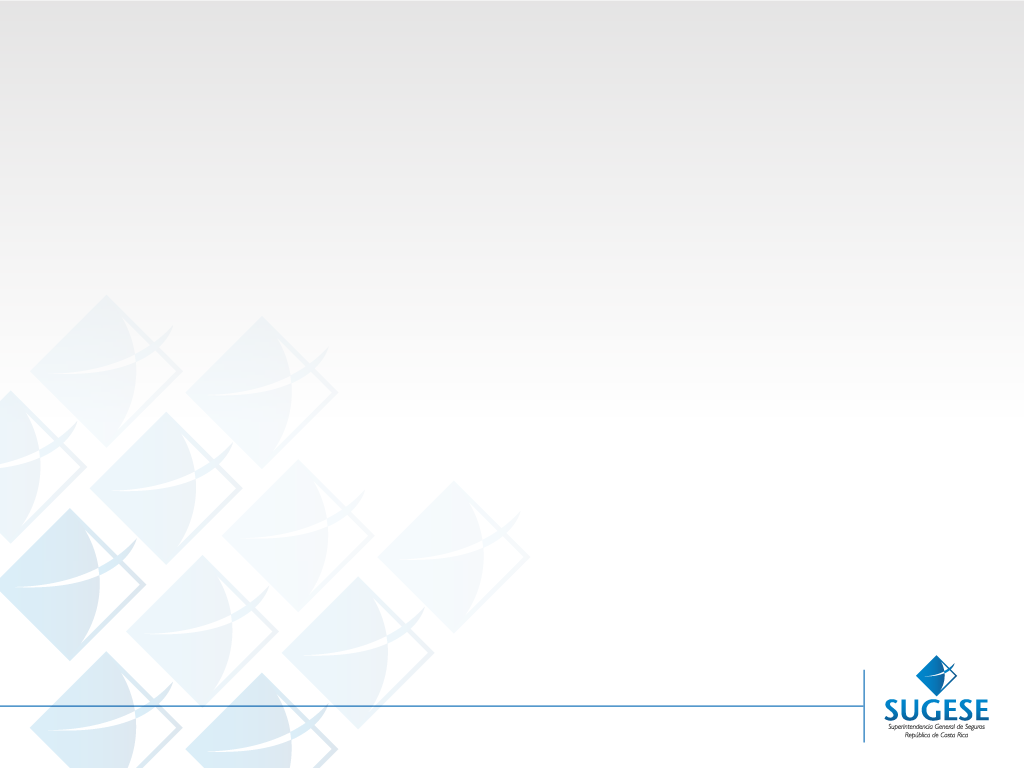 Supervisión de Grupos Financieros
Proceso de Autorización de Grupos (2):
La autorización la emite el CONASSIF. 
La incorporación de nuevas entidades al GF debe ser coordinada de manera previa con el supervisor del GF.
La documentación formal que sustenta el trámite, es compartida por los diferentes organismos de supervisión.
Se documenta la “no objeción” del supervisor del GF al autorizar la entidad individual.
Campaña Información y sensibilización del Mercado de Seguros en Costa Rica
Superintendencia General de Seguros
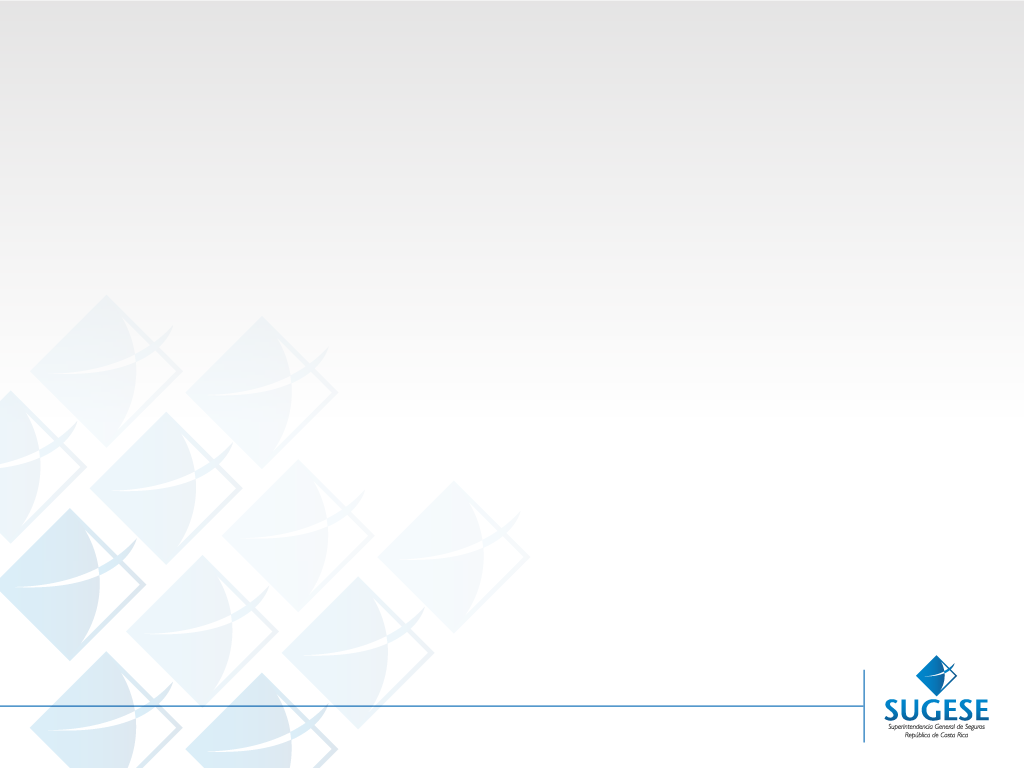 Supervisión de Grupos Financieros
Aspectos de Coordinación:
Si bien la labor de supervisión especializada es independiente, el supervisor del grupo organiza los colegios de supervisión necesarios para realizar un análisis integral y consolidado del GF.
Visitas conjuntas de varios supervisores dependiendo de los temas bajo análisis.
Acuerdos de intercambio de información específica cuando se requiera.
Campaña Información y sensibilización del Mercado de Seguros en Costa Rica
Superintendencia General de Seguros
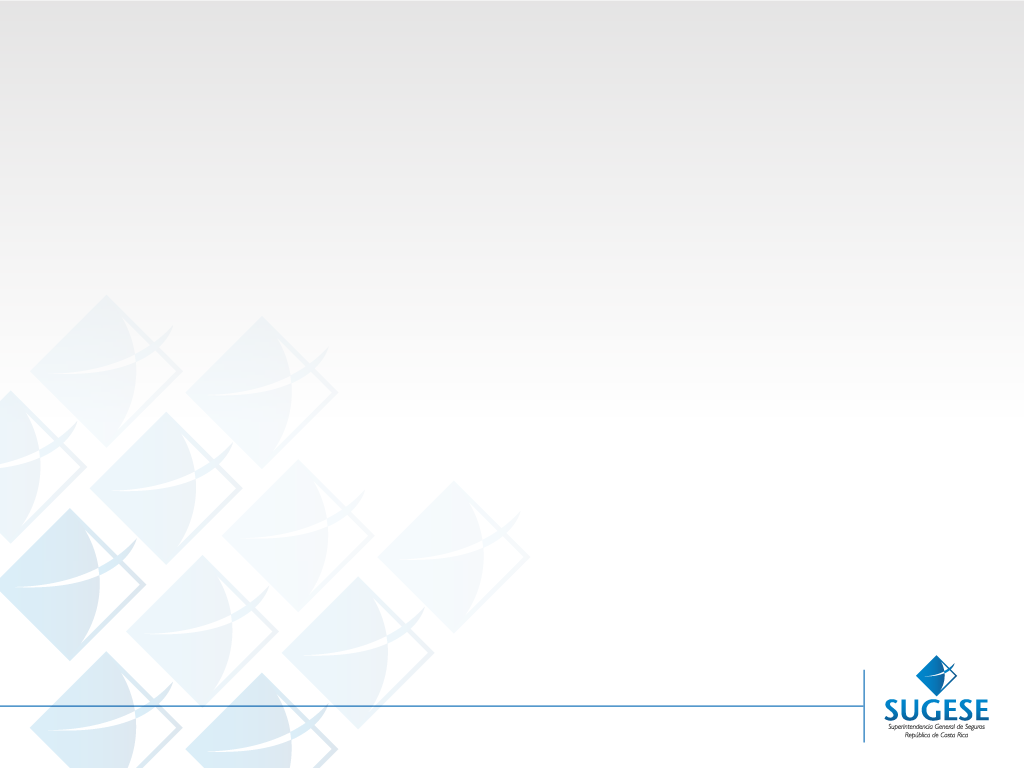 Supervisión de Grupos Financieros
Resultados obtenidos:
Desarrollo normativo uniforme:
Información financiera:
Catálogo contable.
Plazos de remisión.
Auditoría externa.
Legitimación de capitales.
Gobierno Corporativo.
Administración de riesgos.
Metodologías de requerimientos financieros:
Riesgo de mercado y riesgo crédito.
Campaña Información y sensibilización del Mercado de Seguros en Costa Rica
Superintendencia General de Seguros
Supervisión de Grupos Financieros
Otros aspectos importantes:
Consulta previa interna de la regulación que se propone a evaluación del CONASSIF.
Análisis conjunto de los procesos de consulta normativa.
Legislación común para tratamiento de temas de defensa del consumidor.
Participación de personal de distintos supervisores en procesos administrativos disciplinarios.
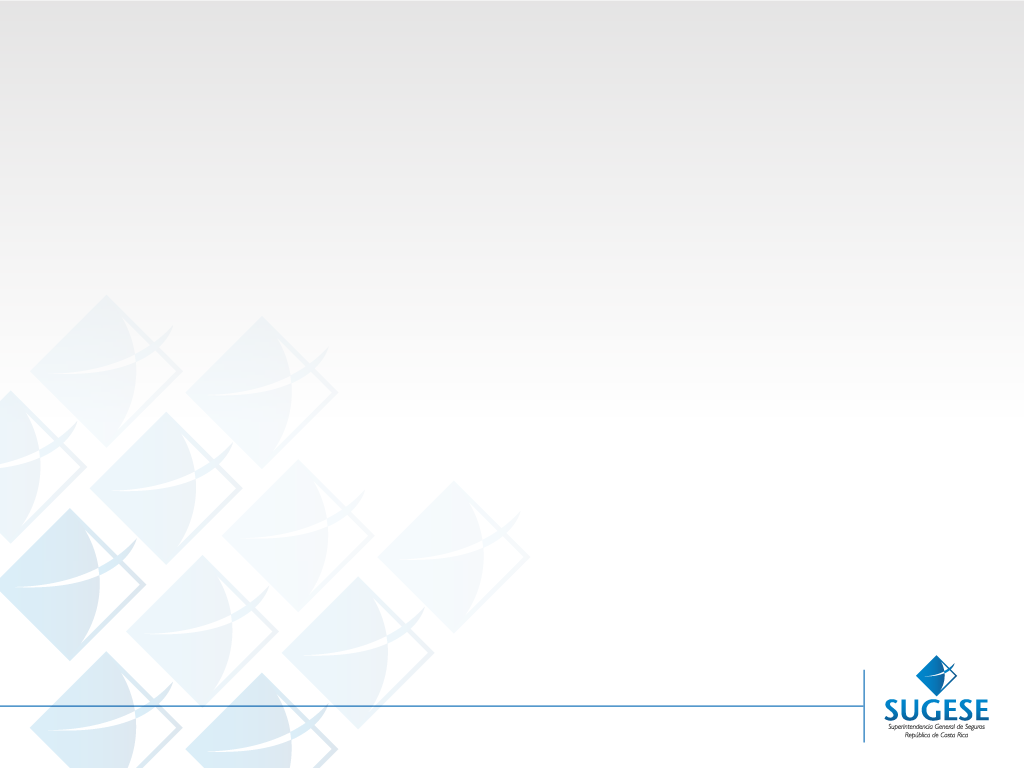 Riesgos inherentes
Aspectos de Solvencia:
Las operaciones intragrupo pueden generar:
Contabilización múltiple del capital. Requiere definir reglas para el tratamiento contable.
Transferencias de capital, subsidios intragrupo y evasión tributaria (precios de transferencia).
Concentración de riesgo.
Problemas de riesgo operativo.
Necesaria medición del riesgo sistémico en todo el grupo, de forma consolidada.
Campaña Información y sensibilización del Mercado de Seguros en Costa Rica
Superintendencia General de Seguros
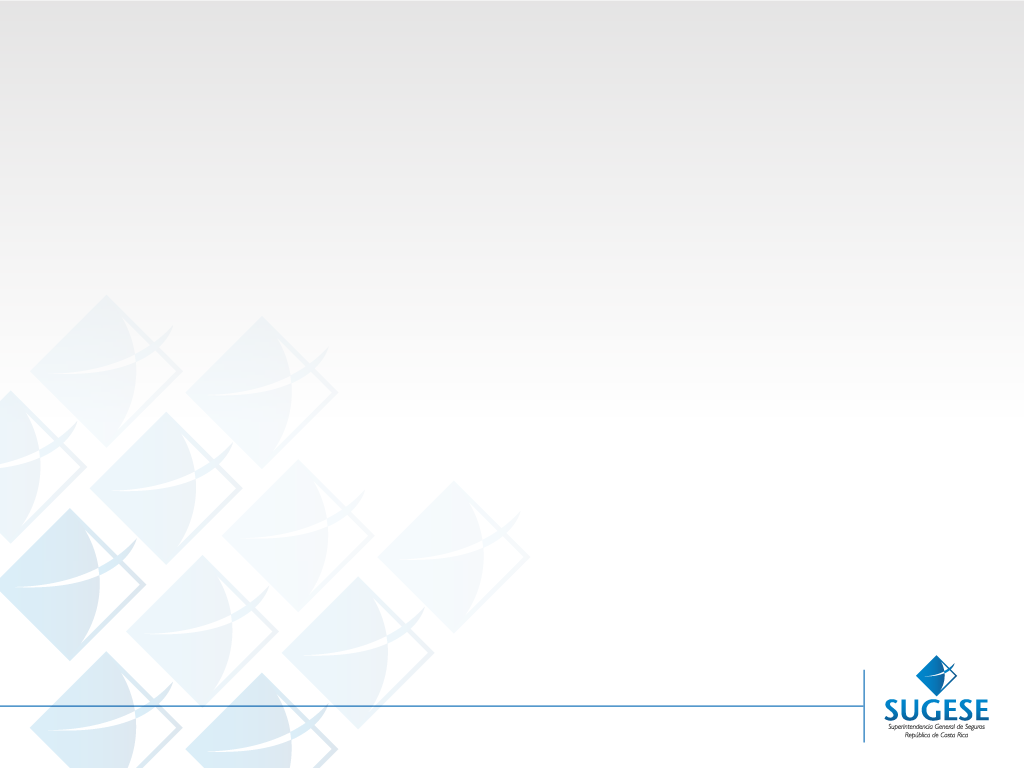 Riesgos inherentes
Aspectos de Conducta de Mercado:
Regulación y supervisión para limitar:
El fenómeno de los “directorios clonados” (políticas de elección de directores y altos cargos)
Políticas de administración de conflictos de interés auditables. (personales e intraempresas)
Transacciones intragrupo no transparentes.
Política de remuneraciones que inciden en la toma de riesgos excesivos.
Fenómeno del “piloto automático” (políticas de reporte, seguimiento y decisión)
Problemas de economía de agencia.
Gestión de “Riesgo Reputacional”.
Campaña Información y sensibilización del Mercado de Seguros en Costa Rica
Superintendencia General de Seguros
Agenda pendiente
Legislación sobre supervisión consolidada.
Consolidación de la definición filosófica del modelo de supervisión. (¿solvencia vs conducta de mercado?)
Reto de la supervisión de grupos internacionales.
Temas de manejo de confidencialidad de la información entre supervisores.
Oportunidad de mejora en labor de los auxiliares de supervisión.